Oak Park Elementary School District 97
Goal 1.5 Evaluation Documents  Faculty and Staff
Evaluation
Objective:
High Quality, Helpful, Timely Feedback for Every Employee

Task:
Complete a Thorough Report that Provides the Board with Information Relative to: 
What We Are Doing Well to Achieve the Goal of High Quality Feedback
What Strategies or Systems Might Help Us Become More Efficient and Effective
Issues of Frequency and Quality Control


Report Timeline:
Status Report – March 2013
Final Report – April 2013
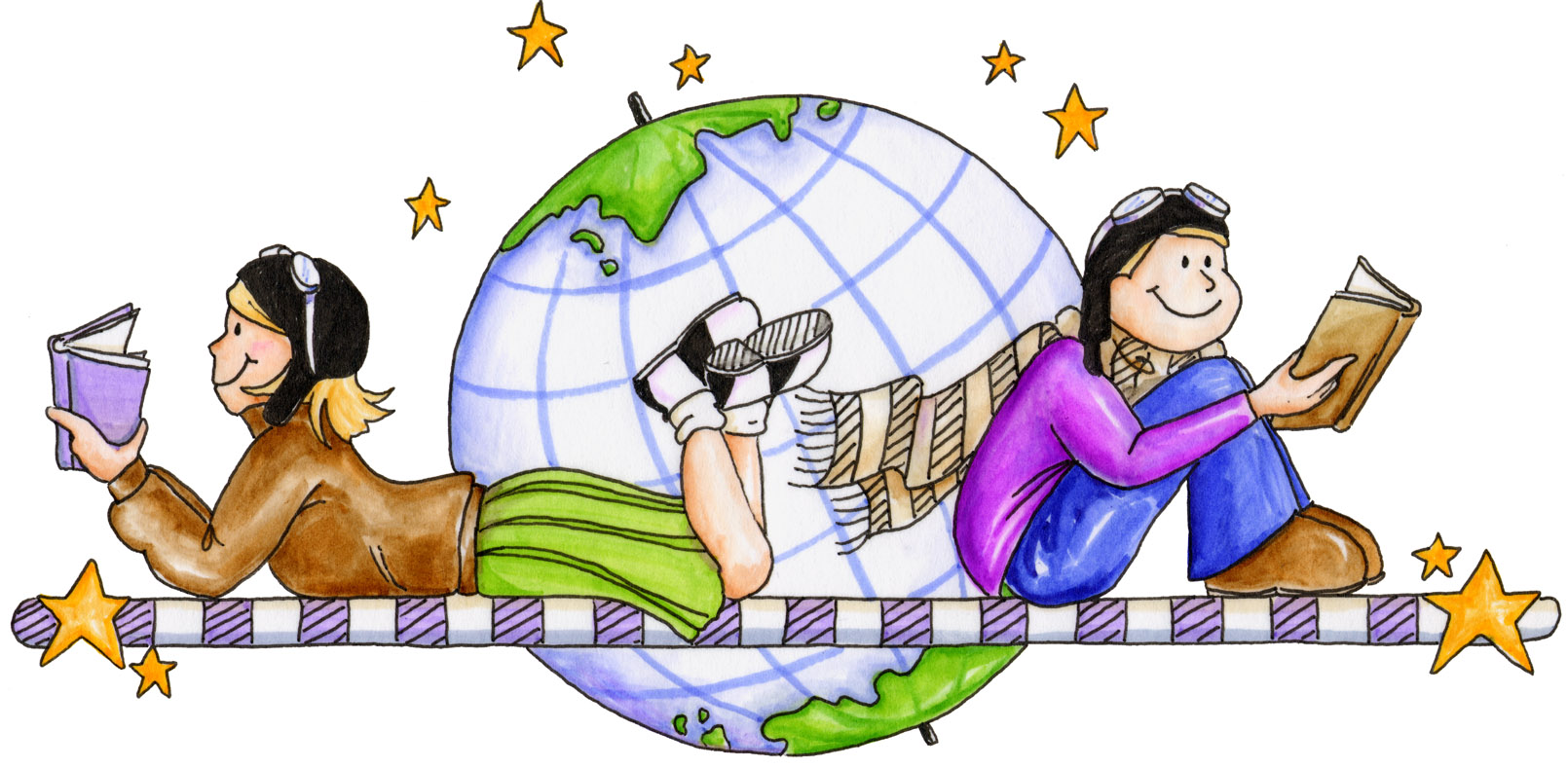